Virginia Statewide Impaired Driving Survey
SEPTEMBER 2022
Background & Methodology
3
Stratacomm commissioned SSRS to conduct a survey among Virginia residents to explore attitudes and behavior around marijuana usage, and specifically as it relates to driving. 
Stratacomm seeks to better understand the current perceptions around marijuana and to test different policy statements to see which have the most impact in changing attitudes.
Stratacomm developed the survey with support from SSRS.
Background
4
The Virginia Statewide Impaired Driving Survey was conducted via an online survey using non-probability panels from August 26 to September 4, 2022. 
783 Virginia residents aged 16 or older with a driver’s license were surveyed, including 304 who are past three-month (P3M) marijuana users (45 of which were a part of an oversample).
Prior to launching, SSRS formatted, programmed and thoroughly checked the questionnaire. 
SSRS managed data collection and once field was complete, processed, cleaned and weighted the data. Final deliverables included crosstabulations, an SPSS file, as well as this report. 
Data were weighted to be representative of Virginia residents who are 16 or older and have a driver’s license.
See Appendix D for additional background and methodological information.
Methodology
Key Findings & Implications
5
4
3
2
5
6
1
Messaging around penalties for driving under the influence of marijuana are most persuasive (losing license, fines, etc.), though only a small number actually changed their perception of the level of danger.
Messaging around police departments conducting sobriety checkpoints are the most persuasive in increasing certainty for being pulled over for driving under the influence of marijuana.
Virginians find law enforcement officers and family members the most trusted sources of information when it comes to driving after marijuana usage.
Some Virginians are engaging in dangerous behavior with regard to usage of marijuana.
While many believe it to be dangerous, Virginians are generally less knowledgeable about the dangers of driving after using marijuana compared to alcohol.
Messaging around the cost of fines if convicted for driving under the influence of marijuana are the most persuasive in increasing likelihood of having a plan for a sober ride home.
More than one in ten Virginians (11%) have driven at least once a month in the past year after using marijuana.
In terms of the pre and post evaluation, 54% of Virginia marijuana users originally said they always have a plan for a sober ride home before using marijuana, compared to 60% who felt the same in the post evaluation. This was the greatest increase in terms of the different pre and post evaluation questions.
In terms of the perception of danger before and after message exposure, 26% of Virginians originally found driving under the influence of marijuana extremely dangerous, compared to 30% who felt the same in the post evaluation.
In terms of the pre and post evaluation, 11% of Virginians originally thought they would certainly get pulled over for driving under the influence of marijuana, compared to 15% who felt the same in the post evaluation.
When asked to choose the one most trustworthy source of information, law enforcement officers come out on top (24%).
77% trust law enforcement officers and 79% trust family to give them honest, objective information about driving after marijuana usage.
Many fewer perceive driving under the influence of marijuana as extremely dangerous (26%) compared to driving under the influence of alcohol (49%). 
Only 70% believe those who consume marijuana are a danger to others while driving.
IMPLICATIONS:
As marijuana legalization continues to take hold in Virginia and nationally, policymakers and advocacy groups should work to address key misunderstandings about the effects of driving under the influence of marijuana – namely that far fewer Virginians feel it is extremely dangerous to drive under the influence of marijuana compared to alcohol.
Messaging should focus on the dangers of driving under the influence of marijuana and the penalties for such behavior. Alerting Virginians to the penalties (arrest, large fine, license suspension, etc.) proved to be moderately effective in getting some to see the dangers of marijuana and driving. Law enforcement and family members will best convey this information.
Similarly, police department use of sobriety checkpoints messaging may help encourage more responsible marijuana use (not driving all together, fear of getting pulled over, etc.).
Marijuana Usage
7
Nearly half of Virginians (46%) have used marijuana. Of those users, three in ten (31%) have used the drug within the past week; yet, 39% haven’t used the drug in the past year.
Last Time Used Marijuana
Have Used Marijuana
Q8. Have you ever used marijuana, in any form, for medical or recreational purposes? Base: Total Respondents (n=783)
Q8a. When was the last time you used marijuana? Base: Marijuana Users (n=468)
8
The most frequent place for Virginians to have used marijuana in the past three months is at home, either their own or someone else’s.
Q9. Over the past three months, where have you used marijuana? Base: Past 3 Months Marijuana Users (n=304), Total Respondents (n=783)
9
Nearly four in ten marijuana users use away from home at least once a week.
Frequency of Marijuana Use Away from Home
Q10. How often do you use marijuana away from home? Base: Past 3 Months Marijuana Users (n=304), Total Respondents (n=783)
10
More than half (55%) know at least one close family member or friend who uses marijuana.
Marijuana Use Among Close Family and Friends
Q7. Thinking about your immediate family and closest friends, do any of them use marijuana in any form, including smoked, edibles, vaped, etc.? Base: Total Respondents (n=783)
11
Past 3-month marijuana users are more likely to be men, younger, less educated, and unmarried.
*
*indicates statistically significant difference
12
Past 3-month marijuana users are more likely to drive between 11pm and 4am, received a citation, been in a car crash, and be arrested while intoxicated in the past year.
*indicates statistically significant difference
13
In particular, the Southwest region over-indexes for marijuana usage; even though it represents a smaller slice of the overall population, it accounts for roughly one-quarter of users (24%).
See Slide 102 for geographic definitions
14
The same groups most likely to use marijuana in general are also more likely to use more frequently.
*indicates statistically significant difference
Q8a. When was the last time you used marijuana? Base: Marijuana Users (n=468)
Personal Experience with Marijuana & Driving
16
More than one in ten Virginians (16%) have driven after using marijuana in the past year, including 11% who have driven at least once a month after using marijuana.
Young, unmarried, men and those with lower levels of education are most likely to take part in this dangerous behavior compared to others, as shown in the below charts.
Some Virginians are engaging in dangerous behavior by “using and driving”.
17
Interestingly, almost one third (30%) of Virginians believe those who consume marijuana are usually safer drivers.
Perceptions of Drivers
People who consume marijuana are a danger to others while driving and their driving behavior is impaired
People who consume marijuana tend to drive slower and more cautiously and are usually safer drivers
Q14. Which of the following statements comes closest to your view (even if neither is exactly right)? Base: Total Respondents (n=783)
18
Respondents who reported that marijuana users are usually safer drivers
Marijuana users seem to drive the belief that people who consume marijuana are usually safer drivers, with marijuana users making up 68% of those responses.
People who consume marijuana tend to drive slower and more cautiously and are usually safer drivers
68%
Ever used marijuana
Q8a. When was the last time you used marijuana? Base: Respondents who reported that marijuana users are usually safer drivers (n=305)
19
Frequency of Being a Passenger of Someone Under the Influence of Marijuana
Past 3-Month Marijuana Users
Total Respondents
More than one-quarter (28%) of all Virginians admit to having previously been a passenger in a car driven by someone under the influence of marijuana.
28%
70%
Q18. In the past year, how often have you been a passenger in a vehicle driven by someone after that person used marijuana? Base: Total Respondents (n=783)
Q18. In the past year, how often have you been a passenger in a vehicle driven by someone after that person used marijuana? Base: Past 3-Month Marijuana Users (n=304)
20
Frequency of Driving Under the Influence
 of Marijuana
Past 3-Month Marijuana Users
Total Respondents
More than one-quarter (26%) of past 3-month users drive under the influence of marijuana at least once a week. Frequent users are twice as likely to drive under the influence vs. Virginians overall.
16%
60%
Q19. In the past year, how often have you driven after using marijuana (within a few hours of use)? Base: Total Respondents (n=783)
Q19. In the past year, how often have you driven after using marijuana (within a few hours of use)? Base: Past 3-Month Marijuana Users (n=304)
21
Plan for a Sober Ride – Among All Marijuana Users
Always Have a Plan
54%
While just over half (54%) of users claim they always have a sober ride plan, about a quarter (23%) say they rarely or never have a plan.
Usual Plan for a Sober Ride Among Those Who Always Have a Plan
Q16. Prior to using marijuana, how often do you have a plan for a sober ride to drive you? Base: Marijuana Users (n=468) 
Q17. Please describe your usual plan for a sober ride after using marijuana. Base: Marijuana Users (n=468)
22
Plan for a Sober Ride – Among All Past 3-Month Marijuana Users
Always Have a Plan
42%
As expected, even fewer past 3-month users (42%) claim they always have a sober ride plan.  Over a quarter (26%) say they rarely or never have a plan.
Usual Plan for a Sober Ride Among Those Who Always Have a Plan
Q16. Prior to using marijuana, how often do you have a plan for a sober ride to drive you? Base: Past 3-Month Marijuana Users (n=304) 
Q17. Please describe your usual plan for a sober ride after using marijuana. Base: Past 3-Month Marijuana Users (n=304)
23
Plan for a Sober Ride Going Forward
Past 3-Month Marijuana Users
Total Marijuana Users
After viewing a series of policy statements, 60% of marijuana users say that they will always have a plan for a sober ride before marijuana usage (vs. 54% initially), but less than half (47%) of past 3-month marijuana users say the same (vs. 42% initially).
74%
79%
Q27. From today forward, prior to using marijuana, how often will you have a plan for a sober driver to drive you? Base: Marijuana Users (n=468) 
Q27. From today forward, prior to using marijuana, how often will you have a plan for a sober driver to drive you? Base: Past 3-Month Marijuana Users (n=304)
Attitudes About Dangerous Driving Behaviors
25
Virginians who find consuming alcohol before driving extremely dangerous outnumber those who find driving after using marijuana extremely dangerous by nearly two to one.
Perceived Danger Levels of Various Behaviors and Driving
Q11. How dangerous do you believe it is to (INSERT ITEM)? Base: Total Respondents (n=783)
26
When compared to other behaviors, few Virginians selected driving after using marijuana as the more dangerous option.
Respondents were shown two sets of options – four in total; randomly showing only two attributes (behaviors) at a time. Then they were asked to select which one they believed to be more dangerous. The combined results reveal which behavior was selected as the more dangerous one.
Q12/Q13. Based on the following, please select the one you believe to be more dangerous. Base: Total Respondents (n=783)
27
As expected, those who use marijuana and those who drive under the influence of marijuana are more likely to believe these acts are less dangerous.
A/B Denotes Significance at the 95% confidence level
Q11. How dangerous do you believe it is to (INSERT ITEM)? Base: Total Respondents (n=783)
28
Also not surprisingly, people who drive more frequently while under the influence of marijuana are less likely to believe it is dangerous than those who don’t.
A/B Denotes Significance at the 95% confidence level
+ Caution: Small base
Q11. How dangerous do you believe it is to (INSERT ITEM)? Base: Total Respondents (n=783)
Safety and Legal Status
30
Driving in States That Have Legalized Marijuana vs. States That Have Not
More than one third (37%) believe it is more dangerous to drive in states that have legalized marijuana than it is to drive in states where it is illegal.
It is safer to drive in states that have legalized marijuana than it is to drive in states where it is illegal
It is equally safe to drive in states that have legalized marijuana as it is to drive in states where it is illegal
It is more dangerous to drive in states that have legalized marijuana than it is to drive in states where it is illegal
Q15. A number of states have already legalized marijuana.  Do you feel driving on roads in these states is safer, about the same, or less safe than driving in states where marijuana remains illegal? Base: Total Respondents (n=783)
31
Almost one-third (32%) believe the legal penalty for driving under the influence of marijuana is less than if driving under the influence of alcohol, including 12% who believe there is no penalty.
Legal Penalty for Driving Under Influence of Marijuana Compared to Alcohol
Q20. Compared to alcohol, is the legal penalty for driving while under the influence of marijuana…? Base: Total Respondents (n=783)
32
Belief That if Pulled Over a Police Officer Would Try to Determine if Under the Influence
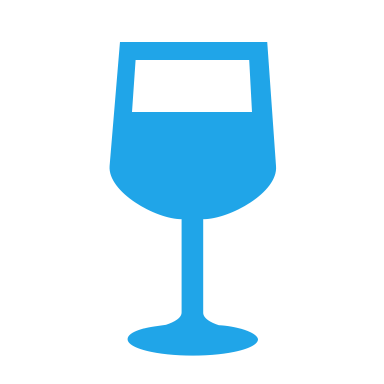 While Virginians feel that a police officer would try to determine if a person is drunk or high when pulled over, opinions are mixed about whether a police officer can tell the person’s condition if they don’t smell it in the car.
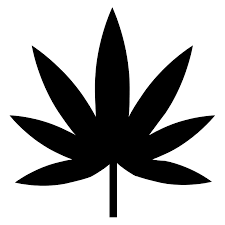 Believe a Police Officer Can Tell if Someone is Under the Influence of Marijuana Even if they Don’t Smell It
Q21. If a police officer pulled someone over, do you believe the police officer would actively try to determine if that person was under the influence of (INSERT ITEM), or not? Base: Total Respondents (n=783)
Q22. Assuming that the person and their vehicle do not smell like marijuana, do you believe a police officer can still tell if someone is under the influence of marijuana upon pulling them over, or not? Base: Total Respondents (n=783)
Spokespeople on Driving After Marijuana Usage
34
Family members, followed by law enforcement, are the most trusted sources of information about marijuana usage and driving.
Perceived Trustworthiness
Q28. Who do you trust to tell you honest, objective information about driving after having consumed marijuana? Base: Total Respondents (n=783)
35
When asked to choose the one most trustworthy source of information, more than one-quarter of Virginians chose law enforcement officers.
Q29. Now, thinking about each of those potential sources of information, who do you believe is the most trustworthy source? Base: Total Respondents (n=783)
36
Police officers protect Virginians and keep our communities safe
Police officers are enforcing traffic safety laws to protect Virginians and keep our communities safe.
Strong majorities of Virginians believe that police officers protect Virginians and keep their communities safe, including about one-half who find that very believable (regardless of wording).
92%
83%
Q30A.  How believable do you find the following statement to be? Police officers protect Virginians and keep our communities safe. Base: Total Half Sample A (n=391)
Q30B. How believable do you find the following statement to be? Police officers are enforcing traffic safety laws to protect Virginians and keep our communities safe. Base: Total Half Sample B (n=392)
[Speaker Notes: Consider adding text about the more specific statement being slightly more believable.  We also should show demographic differences- M]
Evaluation of Policy Statements
38
The size of these bars don’t match the percentages (90/10)
Across potential statements aimed at convincing someone not to drive after using marijuana, most Virginians find all of them persuasive.
Attitudes Towards Policies
Q24. Please indicate if each of the following is very persuasive, somewhat persuasive, not very persuasive, or not at all persuasive in terms of getting you to NOT drive after you have used marijuana? Base: Total Respondents (n=783)
39
Attitudes Towards Policies
Slightly less persuasive arguments include impact on employment and police efforts to identify those driving under the influence and having a crash maim or disfigure the driver.
Q24. Please indicate if each of the following is very persuasive, somewhat persuasive, not very persuasive, or not at all persuasive in terms of getting you to NOT drive after you have used marijuana? Base: Total Respondents (n=783)
40
Gauging How Persuasive a Policy Statement Is Overall 
The Net Impact Score evaluates how persuasive a policy statement is in the aggregate.
The Net Impact Score for each policy statement shows the difference in percentage between respondents who consider a statement persuasive and respondents who do NOT consider that statement persuasive in getting them to not drive after using marijuana.
Net impact scores range from -100% to 100%. 
A score of 0% indicates that equal percentages of respondents consider a policy statement persuasive and not persuasive
A score of 100%, indicates that 100% of respondents consider a policy statement persuasive. 
And any other positive score reflects the magnitude of how much more that statement was persuasive than not.
While it is also possible to have a negative Net Impact Score, no statements evaluated in this research were more dissuading than persuading.
For more details on this calculation, see Appendix C.
Policy Statement Impact Scores
41
How Various Statements May Persuade Someone Not to Drive after Marijuana Use
“Upon arrest for driving under the influence of marijuana you could lose your driver's license” has the highest net impact score and should be considered as a top message to help curb driving under the influence of marijuana.
Q24. Please indicate if each of the following is very persuasive, somewhat persuasive, not very persuasive, or not at all persuasive in terms of getting you to NOT drive after you have used marijuana. Base: Total Respondents (n=783)
42
Gauging How a Policy Statement Might Impact Attitudes and Behaviors Overall 
The Persuasion Score evaluates the impact of policy statements on respondents’ beliefs and intended behaviors.
A Persuasion Score shows the relation between respondents’ rating of a policy statement’s ability to persuade them and their change in a belief or behavior after hearing the policy statements.
The Persuasion Score reveals the influence of each policy statement on the following 3 beliefs/behaviors, all of which were asked before and after respondents read the policy statements.
How dangerous do you believe it is to drive after using marijuana? 
If were to drive after using marijuana, how likely do you think it would be that you would be pulled over for driving under the influence of marijuana?
Prior to using marijuana, how often do you have a plan for a sober ride to drive you? / From today forward, prior to using marijuana, how often will you have a plan for a sober ride to drive you? 
The higher the score, the more impactful the policy statement is in changing perceptions.
For more details on this calculation, see Appendix C.
Policy Statement Persuasion Scores
43
How Various Statements May Persuade Someone that Driving after Marijuana Use Is Dangerous
“The penalties for operating a vehicle under the influence of marijuana are the same as operating a vehicle under the influence of alcohol” is more likely to persuade respondents that driving after using marijuana might be more dangerous.
Q24. Please indicate if each of the following is very persuasive, somewhat persuasive, not very persuasive, or not at all persuasive in terms of getting you to NOT drive after you have used marijuana. Base: Total Respondents (n=783)
Q11a/Q25. How dangerous do you believe it is to drive after using marijuana? Base: Total Respondents (n=783)
44
How Various Statements May Persuade Someone to Think They Would Be Pulled Over for DUI of Marijuana
Police departments across the state conducting sobriety checkpoints seems to make respondents feel more certain they will get pulled over after using marijuana.
Q24. Please indicate if each of the following is very persuasive, somewhat persuasive, not very persuasive, or not at all persuasive in terms of getting you to NOT drive after you have used marijuana. Base: Total Respondents (n=783)
Q23/Q26. If you were to drive after using marijuana, how likely do you think it would be that you would be pulled over for driving under the influence of marijuana? Base: Total Respondents (n=783)
45
How Various Statements May Persuade Someone to Have a Plan for a Sober Ride
The financial risk being convicted of driving under the influence of marijuana (fines, court costs, etc.) is most persuasive in changing people’s likelihood to have a plan for a sober ride.
Q24. Please indicate if each of the following is very persuasive, somewhat persuasive, not very persuasive, or not at all persuasive in terms of getting you to NOT drive after you have used marijuana. Base: Total Respondents (n=783)
Q16. Prior to using marijuana, how often do you have a plan for a sober ride to drive you? Base: Marijuana Users (n=468) 
Q27. From today forward, prior to using marijuana, how often will you have a plan for a sober ride to drive you? Base: Marijuana Users (n=468)
46
How Various Statements May Persuade Someone that Driving after Marijuana Use Is Dangerous
Among those who use marijuana, knowing that the penalties for driving under the influence of marijuana are the same as driving under the influence of alcohol is most likely to persuade respondents that driving after using marijuana might be dangerous.
Q24. Please indicate if each of the following is very persuasive, somewhat persuasive, not very persuasive, or not at all persuasive in terms of getting you to NOT drive after you have used marijuana. Base: Past 3-Month Marijuana Users (n=304) 
Q11a/Q25. How dangerous do you believe it is to drive after using marijuana? Base: Past 3-Month Marijuana Users (n=304)
47
How Various Statements May Persuade Someone to Think They Would Be Pulled Over for DUI of Marijuana
Among those who use marijuana, random sobriety checkpoints conducted by police departments seem to make respondents feel more certain they will get pulled over after using marijuana.
Q24. Please indicate if each of the following is very persuasive, somewhat persuasive, not very persuasive, or not at all persuasive in terms of getting you to NOT drive after you have used marijuana. Base: Past 3-Month Marijuana Users (n=304) 
Q23/Q26. If you were to drive after using marijuana, how likely do you think it would be that you would be pulled over for driving under the influence of marijuana? Base: Past 3-Month Marijuana Users (n=304)
48
How Various Statements May Persuade Someone to Have a Plan for a Sober Ride
Among those who use marijuana, the risk high fines, court costs, and legal fees if convicted of operating a motor vehicle under the influence of marijuana is most persuasive in changing people’s likelihood to have a plan for a sober ride.
Q24. Please indicate if each of the following is very persuasive, somewhat persuasive, not very persuasive, or not at all persuasive in terms of getting you to NOT drive after you have used marijuana. Base: Past 3-Month Marijuana Users (n=304) 
Q16. Prior to using marijuana, how often do you have a plan for a sober ride to drive you? Base: Past 3-Month Marijuana Users (n=304) 
Q27. From today forward, prior to using marijuana, how often will you have a plan for a sober ride to drive you? Base: Past 3-Month Marijuana Users (n=304)
Impact of Policy Statements
Danger of Driving After Using Marijuana – Pre vs. Post
Having messaging could work: once informed, almost two-thirds (62%*) believe it is dangerous to drive after using marijuana -  compared to 55% when asked at the beginning of the survey.
Increased post response
Q11a/Q25. How dangerous do you believe it is to drive after using marijuana? Base: Total Respondents (n=783)
*Due to rounding, the Post sum of “Extremely” and “Very” is 62%. Note that this increase is not statistically significant.
50
51
Just over half (59%) of respondents had no change in their views around the danger for driving under the influence of marijuana.
After viewing the policy statements, more than one-quarter (26%) changed their decision to a more dangerous stance about driving after using marijuana.
Level of Concern of Danger Among Those Who Didn’t Change Their Opinion
2%
6%
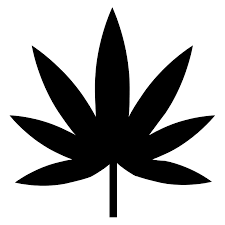 For those who did not change their perceptions, more than three-fifths (61%) find driving after using marijuana to be Extremely or Very Dangerous.
Q11a/Q25. How dangerous do you believe it is to drive after using marijuana? Base: Total Respondents (n=783)
After being shown different policy statements, respondents’ views did change, making their feelings of likelihood to be pulled over increase.
Likelihood of Being Pulled Over for Driving Under the Influence of Marijuana – Pre vs. Post
Increased post response
+11
Q23/Q26. If you were to drive after using marijuana, how likely do you think it would be that you would be pulled over for driving under the influence of marijuana? Base: Total Respondents (n=783)
53
Two-thirds (67%) had no change in their views about being pulled over for driving under the influence of marijuana.
Similar to dangerous driving, more than one-quarter (27%) changed their level of certainty for being pulled over for driving under the influence of marijuana to be more certain.
Identifying Movement Between Pre & Post Positions Of Certainty of Being Pulled Over While Driving Under The Influence Of Marijuana
Level of Concern Among Those Who Didn’t Change Their Opinion
11%
12%
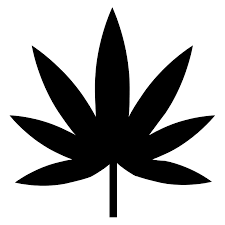 For those who did not change their perceptions, only one quarter (25%) thought they would be pulled over.
Q23/Q26. If you were to drive after using marijuana, how likely do you think it would be that you would be pulled over for driving under the influence of marijuana? Base: Total Respondents (n=783)
After being shown different policy statements, the bulk of the growth (+6 ppts) in those who would always plan a sober ride came from those who sometimes would, suggesting those who are more “on the fence” may be the most easily swayed.
After seeing various messages, marijuana users increased their likelihood to always have a plan for a sober ride home from 54% to 60%.
Plan for a Sober Ride – Pre vs. Post
Increased post response
Q16. Prior to using marijuana, how often do you have a plan for a sober ride to drive you? Base: Marijuana Users (n=468) 
Q27. From today forward, prior to using marijuana, how often will you have a plan for a sober ride to drive you? Base: Marijuana Users (n=468)
55
Almost two-thirds (62%) had no change in their views about their likelihood to have a plan for a sober ride home.
Approximately one in five (17%) changed their views and said they are less likely to have a plan for a sober ride home after using marijuana.
Two in ten (21%) increased their likelihood of having a plan for a sober ride home in their post evaluation, suggesting the messages are less likely to move the needle on this dimension, perhaps because so many already always have a plan for a sober ride.
Identifying Movement Between Pre & Post Positions Of Plan for a Sober Ride Home
Frequency of Having a Plan Among Those Who Didn’t Change Their Opinion
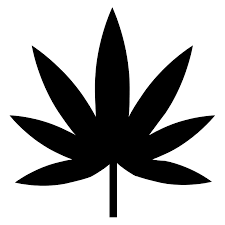 For those who did not change their perceptions, 7 in 10 already say they always have a plan for a sober ride.
Q16. Prior to using marijuana, how often do you have a plan for a sober ride to drive you? Base: Marijuana Users (n=468) 
Q27. From today forward, prior to using marijuana, how often will you have a plan for a sober ride to drive you? Base: Marijuana Users (n=468)
Social Media Usage
57
Do you currently have a personal account on any of the following?
Past 3-month marijuana users are significantly more likely than non-users to have a personal account on several social media channels, including YouTube, Twitter, Tik Tok, and Snapchat. However, Facebook is still the top platform, regardless of marijuana usage.
*
*indicates statistically significant difference
X1. Do you currently have a personal account on any of the following? Base: Total Respondents (n=783)
58
Almost three-quarters of past 3-month marijuana users (72%) use Facebook at least once per week, followed by YouTube (64%).
Frequency of Social Media Use Among Past 3-Month Marijuana Users
X2. How often do you use (INSERT ITEM)? Base: Past 3-Month Marijuana Users (n=304)
Appendix A – Demographic Profile
60
Demographic Profile – Frequency of Marijuana Usage
A/B/C Denotes Significance at the 95% confidence level
Q8a. When was the last time you used marijuana? Base: Marijuana Users (n=468)
61
Demographic Profile – Frequency of Marijuana Usage
A/B/C Denotes Significance at the 95% confidence level
Q8a. When was the last time you used marijuana? Base: Marijuana Users (n=468)
62
Demographic Profile – Frequency of Marijuana Usage
A/B/C Denotes Significance at the 95% confidence level
Q8a. When was the last time you used marijuana? Base: Marijuana Users (n=468)
63
Demographic Profile – Where Marijuana is Used
Q9. Over the past three months, where have you used marijuana? Base: Past 3 Months Marijuana Users (n=304)
64
Demographic Profile – Frequency of Use Away from Home
A/B/C Denotes Significance at the 95% confidence level
Q10. How often do you use marijuana away from home? Base: Marijuana Users (n=304)
65
Demographic Profile – Frequency of Use Away from Home
A/B/C Denotes Significance at the 95% confidence level
Q10. How often do you use marijuana away from home? Base: Marijuana Users (n=304)
66
Demographic Profile – Where Marijuana is Used
Q9. Over the past three months, where have you used marijuana? Base: Past 3 Months Marijuana Users (n=304)
67
Demographic Profile – Frequency of Use Away from Home
A/B/C Denotes Significance at the 95% confidence level
Q10. How often do you use marijuana away from home? Base: Past 3 Months Marijuana Users (n=304)
+ Caution: Small base
68
Demographic Profile – Frequency of Driving Under the Influence of Marijuana
A/B/C Denotes Significance at the 95% confidence level
Q19. In the past year, how often have you driven after using marijuana (within a few hours of use)? Base: Past Year Marijuana Users (n=333)
+ Caution: Small base
69
Demographic Profile – Frequency of Driving Under the Influence of Marijuana
+ Caution: Small base
A/B/C Denotes Significance at the 95% confidence level
Q19. In the past year, how often have you driven after using marijuana (within a few hours of use)? Base: Past Year Marijuana Users (n=333)
+ Caution: Small base
70
Demographic Profile – Frequency of Driving Under the Influence of Marijuana
+ Caution: Small base
A/B/C Denotes Significance at the 95% confidence level
Q19. In the past year, how often have you driven after using marijuana (within a few hours of use)? Base: Past Year Marijuana Users (n=333)
+ Caution: Small base
71
Demographic Profile – Frequency of Driving Under the Influence of Marijuana
A/B/C Denotes Significance at the 95% confidence level
+ Caution: Small base
Q19. In the past year, how often have you driven after using marijuana (within a few hours of use)? Base: Past Year Marijuana Users (n=333)
+ Caution: Small base
72
Demographic Profile – Marijuana Usage
Q14. Which of the following statements comes closest to your view (even if neither is exactly right)? Base: Total Respondents (n=783)
Q18. In the past year, how often have you been a passenger in a vehicle driven by someone after that person used marijuana? Base: Total Respondents (n=783)
Q19. In the past year, how often have you driven after using marijuana (within a few hours of use)? Base: Past Year Marijuana Users (n=333)
Q16. Prior to using marijuana, how often do you have a plan for a sober ride to drive you? Base: Marijuana Users (n=468)
A/B Denotes Significance at the 95% confidence level
Q14. Which of the following statements comes closest to your view (even if neither is exactly right)? Base: Total Respondents (n=783)
Q18. In the past year, how often have you been a passenger in a vehicle driven by someone after that person used marijuana? Base: Total Respondents (n=783)
Q19. In the past year, how often have you driven after using marijuana (within a few hours of use)? Base: Past Year Marijuana Users (n=333)
Q16. Prior to using marijuana, how often do you have a plan for a sober ride to drive you? Base: Marijuana Users (n=468)
A/B, C/D/E/F, G/H/I, J/K/L, M/N Denotes Significance at the 95% confidence level
+ Caution: Small base
A/B/C, D/E/F, G/H, I/J, K/L Denotes Significance at the 95% confidence level
Q14. Which of the following statements comes closest to your view (even if neither is exactly right)? Base: Total Respondents (n=783)
Q18. In the past year, how often have you been a passenger in a vehicle driven by someone after that person used marijuana? Base: Total Respondents (n=783)
Q19. In the past year, how often have you driven after using marijuana (within a few hours of use)? Base: Past Year Marijuana Users (n=333)
Q16. Prior to using marijuana, how often do you have a plan for a sober ride to drive you? Base: Marijuana Users (n=468)
+ Caution: Small base
A/B, C/D/E/F, G/H/I, J/K, L/M/N Denotes Significance at the 95% confidence level
Q11. How dangerous do you believe it is to (INSERT ITEM)? Base: Total Respondents (n=783)
+ Caution: Small base
A/B/C, D/E/F, G/H, I/J, K/L Denotes Significance at the 95% confidence level
+ Caution: Small base
Q11. How dangerous do you believe it is to (INSERT ITEM)? Base: Total Respondents (n=783)
Q15. A number of states have already legalized marijuana.  Do you feel driving on roads in these states is safer, about the same, or less safe than driving in states where marijuana remains illegal? Base: Total Respondents (n=783) 
Q20. Compared to alcohol, is the legal penalty for driving while under the influence of marijuana…? Base: Total Respondents (n=783)
Q21. If a police officer pulled someone over, do you believe the police officer would actively try to determine if that person was under the influence of (PN: INSERT ITEM), or not? Base: Total Respondents (n=783)
Q22. Assuming that the person and their vehicle do not smell like marijuana, do you believe a police officer can still tell if someone is under the influence of marijuana upon pulling them over, or not? Base: Total Respondents (n=783)
A/B, C/D/E/F, G/H/I Denotes Significance at the 95% confidence level
A/B/C, D/E Denotes Significance at the 95% confidence level
Q15. A number of states have already legalized marijuana.  Do you feel driving on roads in these states is safer, about the same, or less safe than driving in states where marijuana remains illegal? Base: Total Respondents (n=783) 
Q20. Compared to alcohol, is the legal penalty for driving while under the influence of marijuana…? Base: Total Respondents (n=783)
Q21. If a police officer pulled someone over, do you believe the police officer would actively try to determine if that person was under the influence of (PN: INSERT ITEM), or not? Base: Total Respondents (n=783)
Q22. Assuming that the person and their vehicle do not smell like marijuana, do you believe a police officer can still tell if someone is under the influence of marijuana upon pulling them over, or not? Base: Total Respondents (n=783)
+ Caution: Small base
Q15. A number of states have already legalized marijuana.  Do you feel driving on roads in these states is safer, about the same, or less safe than driving in states where marijuana remains illegal? Base: Total Respondents (n=783) 
Q20. Compared to alcohol, is the legal penalty for driving while under the influence of marijuana…? Base: Total Respondents (n=783)
Q21. If a police officer pulled someone over, do you believe the police officer would actively try to determine if that person was under the influence of (PN: INSERT ITEM), or not? Base: Total Respondents (n=783)
Q22. Assuming that the person and their vehicle do not smell like marijuana, do you believe a police officer can still tell if someone is under the influence of marijuana upon pulling them over, or not? Base: Total Respondents (n=783)
A/B/C, D/E/F, G/H, I/J, K/L Denotes Significance at the 95% confidence level
+ Caution: Small base
Appendix B – Frequency of Driving Under the Influence of Marijuana
81
Frequency of Driving Under the Influence of Marijuana
Q14. Which of the following statements comes closest to your view (even if neither is exactly right)? Base: Total Respondents (n=783)
Q18. In the past year, how often have you been a passenger in a vehicle driven by someone after that person used marijuana? Base: Total Respondents (n=783)
Q19. In the past year, how often have you driven after using marijuana (within a few hours of use)? Base: Past Year Marijuana Users (n=333)
Q16. Prior to using marijuana, how often do you have a plan for a sober ride to drive you? Base: Marijuana Users (n=468)
A/B/C Denotes Significance at the 95% confidence level
+ Caution: Small base
Q15. A number of states have already legalized marijuana.  Do you feel driving on roads in these states is safer, about the same, or less safe than driving in states where marijuana remains illegal? Base: Total Respondents (n=783) 
Q20. Compared to alcohol, is the legal penalty for driving while under the influence of marijuana…? Base: Total Respondents (n=783)
Q21. If a police officer pulled someone over, do you believe the police officer would actively try to determine if that person was under the influence of (PN: INSERT ITEM), or not? Base: Total Respondents (n=783)
Q22. Assuming that the person and their vehicle do not smell like marijuana, do you believe a police officer can still tell if someone is under the influence of marijuana upon pulling them over, or not? Base: Total Respondents (n=783)
A/B, C/D/E Denotes Significance at the 95% confidence level
+ Caution: Small base
Appendix C – Net Impact Score, Persuasion Score, and Correlations
84
Net Impact Score = (Very + Somewhat Persuasive) – (Not Very + Not at all Persuasive)
For example: It could cost a person up to $10,000 in fines, court costs, and legal fees if convicted of operating a motor vehicle under the influence of marijuana.
(61% + 28%) – (7% +3%) = 79%
Persuasion Score = Net Impact Score * Correlation
The correlation was calculated on the individuals who changed their opinion in the post evaluation by giving a more dangerous score. 
For example:  Police departments are investing in new equipment and training officers to detect people driving under the influence of marijuana.
(.143) * (64%) = 8.7
In order to evaluate the impact of the policy statements, we created a net impact score and persuasion score.
85
Correlation of those whose Danger Level Increased
* Correlation is significant at the 0.05 level (2-tailed).** Correlation is significant at the 0.01 level (2-tailed).
Q24. Please indicate if each of the following is very persuasive, somewhat persuasive, not very persuasive, or not at all persuasive in terms of getting you to NOT drive after you have used marijuana. Base: Total Respondents (n=783)
Absolute values of correlations are reported.
86
Correlation of those whose Certainty to be Pulled Over Increased
* Correlation is significant at the 0.05 level (2-tailed).** Correlation is significant at the 0.01 level (2-tailed).
Q24. Please indicate if each of the following is very persuasive, somewhat persuasive, not very persuasive, or not at all persuasive in terms of getting you to NOT drive after you have used marijuana. Base: Total Respondents (n=783)
Absolute values of correlations are reported.
87
Correlation of those whose Likelihood to Have a Plan Increased
* Correlation is significant at the 0.05 level (2-tailed).** Correlation is significant at the 0.01 level (2-tailed).
Q24. Please indicate if each of the following is very persuasive, somewhat persuasive, not very persuasive, or not at all persuasive in terms of getting you to NOT drive after you have used marijuana. Base: Total Respondents (n=783)
Absolute values of correlations are reported.
88
Correlation of those whose Danger Level Increased(Past 3 months marijuana users)
* Correlation is significant at the 0.05 level (2-tailed).** Correlation is significant at the 0.01 level (2-tailed).
Q24. Please indicate if each of the following is very persuasive, somewhat persuasive, not very persuasive, or not at all persuasive in terms of getting you to NOT drive after you have used marijuana. Base: Total Respondents (n=304)
Absolute values of correlations are reported.
89
Correlation of those whose Certainty to be Pulled Over Increased(Past 3 months marijuana users)
* Correlation is significant at the 0.05 level (2-tailed).** Correlation is significant at the 0.01 level (2-tailed).
Q24. Please indicate if each of the following is very persuasive, somewhat persuasive, not very persuasive, or not at all persuasive in terms of getting you to NOT drive after you have used marijuana. Base: Total Respondents (n=304)
Absolute values of correlations are reported.
90
Correlation of those whose Likelihood to Have a Plan Increased(Past 3 months marijuana users)
* Correlation is significant at the 0.05 level (2-tailed).** Correlation is significant at the 0.01 level (2-tailed).
Q24. Please indicate if each of the following is very persuasive, somewhat persuasive, not very persuasive, or not at all persuasive in terms of getting you to NOT drive after you have used marijuana. Base: Total Respondents (n=304)
Absolute values of correlations are reported.
91
Switchers and Solidifiers Demographic Profile – Dangers of Driving Under Marijuana
Q11a/Q25. How dangerous do you believe it is to drive after using marijuana? Base: Total Respondents (n=783)
A/B/C/D Denotes Significance at the 95% confidence level
92
Switchers and Solidifiers Demographic Profile – Dangers of Driving Under Marijuana
Q11a/Q25. How dangerous do you believe it is to drive after using marijuana? Base: Total Respondents (n=783)
A/B/C/D Denotes Significance at the 95% confidence level
93
Switchers and Solidifiers Demographic Profile – Dangers of Driving Under Marijuana
Q11a/Q25. How dangerous do you believe it is to drive after using marijuana? Base: Total Respondents (n=783)
A/B/C/D Denotes Significance at the 95% confidence level
94
Pre and Post Evaluation – How Opinions Changed
Q11a/Q25. How dangerous do you believe it is to drive after using marijuana? Base: Total Respondents (n=783)
95
Switchers and Solidifiers Demographic Profile – Likelihood to be Pulled Over
A/B/C/D Denotes Significance at the 95% confidence level
+ Caution: Small base
Q23/Q26. If you were to drive after using marijuana, how likely do you think it would be that you would be pulled over for driving under the influence of marijuana? Base: Total Respondents (n=783)
96
Switchers and Solidifiers Demographic Profile – Likelihood to be Pulled Over
A/B/C/D Denotes Significance at the 95% confidence level
+ Caution: Small base
Q23/Q26. If you were to drive after using marijuana, how likely do you think it would be that you would be pulled over for driving under the influence of marijuana? Base: Total Respondents (n=783)
97
Switchers and Solidifiers Driving Profile – Likelihood to be Pulled Over
A/B/C/D Denotes Significance at the 95% confidence level
+ Caution: Small base
Q23/Q26. If you were to drive after using marijuana, how likely do you think it would be that you would be pulled over for driving under the influence of marijuana? Base: Total Respondents (n=783)
98
Pre and Post Evaluation – How Opinions Changed
Q23/Q26. If you were to drive after using marijuana, how likely do you think it would be that you would be pulled over for driving under the influence of marijuana? Base: Total Respondents (n=783)
99
Switchers and Solidifiers Demographic Profile – Plan for Sober Ride
A/B/C/D Denotes Significance at the 95% confidence level
Q16. Prior to using marijuana, how often do you have a plan for a sober ride to drive you? Base: Marijuana Users (n=468) 
Q27. From today forward, prior to using marijuana, how often will you have a plan for a sober ride to drive you? Base: Marijuana Users (n=468)
+ Caution: Small base
100
Switchers and Solidifiers Demographic Profile – Plan for Sober Ride
A/B/C/D Denotes Significance at the 95% confidence level
Q16. Prior to using marijuana, how often do you have a plan for a sober ride to drive you? Base: Marijuana Users (n=468) 
Q27. From today forward, prior to using marijuana, how often will you have a plan for a sober ride to drive you? Base: Marijuana Users (n=468)
+ Caution: Small base
101
Switchers and Solidifiers Driving Profile – Plan for Sober Ride
A/B/C/D Denotes Significance at the 95% confidence level
Q16. Prior to using marijuana, how often do you have a plan for a sober ride to drive you? Base: Marijuana Users (n=468) 
Q27. From today forward, prior to using marijuana, how often will you have a plan for a sober ride to drive you? Base: Marijuana Users (n=468)
+ Caution: Small base
102
Pre and Post Evaluation – How Opinions Changed
Q16. Prior to using marijuana, how often do you have a plan for a sober ride to drive you? Base: Marijuana Users (n=468) 
Q27. From today forward, prior to using marijuana, how often will you have a plan for a sober ride to drive you? Base: Marijuana Users (n=468)
Appendix D – Background and Methodology
104
The sample was balanced to match estimates for the age 16 Virginia population determined from the 2017 American Community Survey (ACS). The demographics used for post-stratification were: 
Age (16 to 17, 18 to 24, 25 to 34, 35 to 49, 50 to 64, 65 or older); 
Gender; 
Region (DC Suburbs, Northern VA Exurbs, Central/West, Richmond/East, Tidewater); 
Education (Less than high school, high school graduate, some college, four-year college or more); 
Race/ethnicity (White non-Hispanic; Black non-Hispanic; Hispanic; Other non-Hispanic); and
Household income (Less than $40K, $40K to less than $60K, $60K to less than $100K, $100K or more)
Weighting
105
Qualified and non-qualified respondents from the main sample were weighted together, and benchmarks for drivers, including the marijuana use benchmark, were extracted from that weighted subset. Then all qualified respondents, including the oversample, were weighted to those benchmarks.
Weighting was accomplished using SPSSINC RAKE, an SPSS extension module that simultaneously balances the distributions of all variables using the GENLOG procedure. Weights were trimmed at the 2nd and 98th percentiles to prevent individual interviews from having too much influence on the final results.
Weighting
106
Frequency Driving between 11PM and 4AM
Ever 64%
Driver Profile
Involved in Motor Vehicle Crash in Past Year
Arrested for Driving Intoxicated
Received a Traffic Citation in Past Year
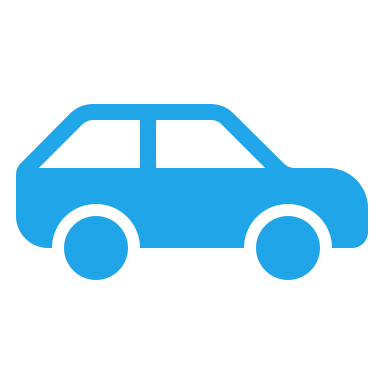 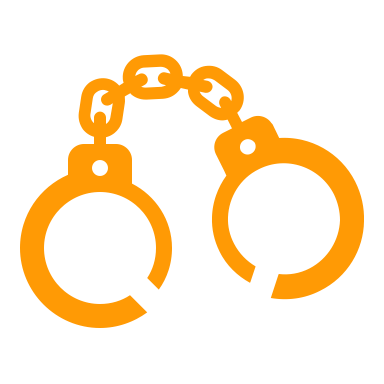 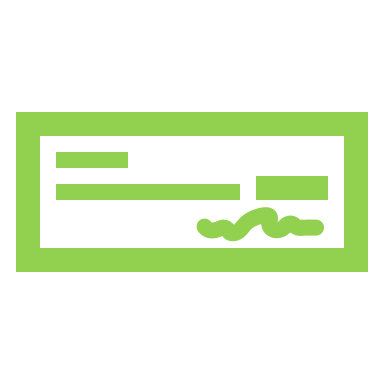 D11. How often do you drive between 11pm and 4am in the morning? Base: Total Respondents (n=783)
D12. Over the past year, have you received a traffic citation, such as a speeding ticket or running a red light or an improper turn? Base: Total Respondents (n= 783) 
D13. Regardless of whose fault it may have been, have you been involved in a motor vehicle crash over the past year? Base: Total Respondents (n= 783)
D14. Have you ever been arrested for driving intoxicated? Base: Total Respondents (n= 783)
107
Virginia CountiesSegmented into NEP Regions
108
Virginia CountiesSegmented into Health Regions
109
Virginia CountiesSegmented into NOVA vs. ROVA